Stephen JD Kay01/03/24
EIC UK 2024
UNIVERSITY OF YORK
KINGS MANOR K/133
WELCOME
Welcome to York!
Practical info
Brief overview of schedule
Context – Previous Meetings
Context – UK EIC Work
Acknowledgements
Practical Info
Refreshments/lunch will be provided in this room (K/133)
Weather permitting, benches available in the courtyard too
No fire alarm tests planned today
Please evacuate if there is an alarm!
Follow instructions from porters
Schedule
Morning
Focus on physics topics
Focus on detectors and hardware
Afternoon
Open discussion session to close the day
Previous Meetings
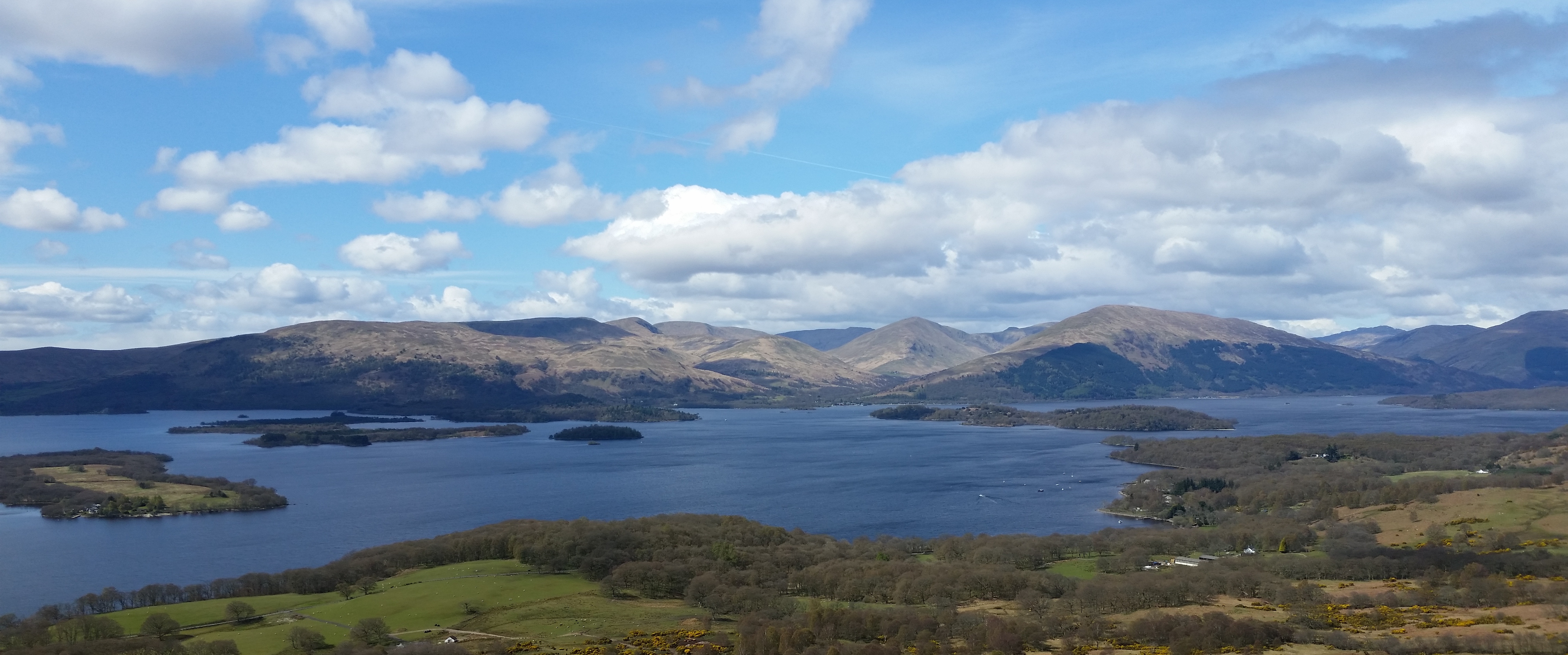 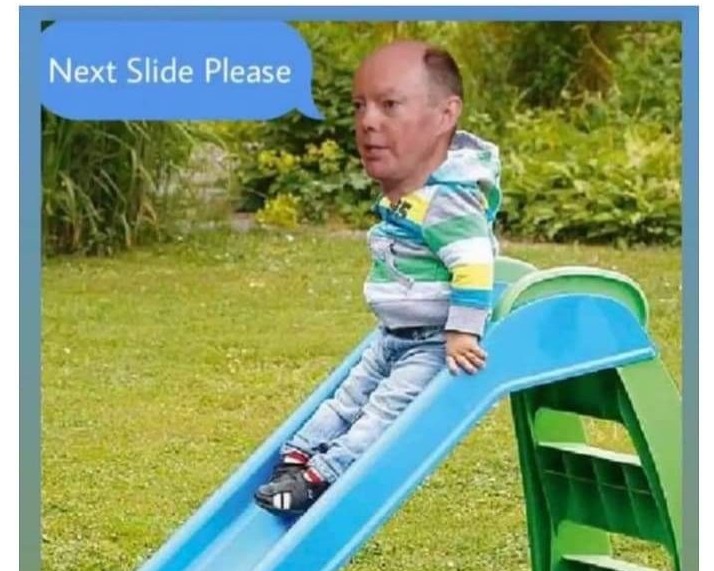 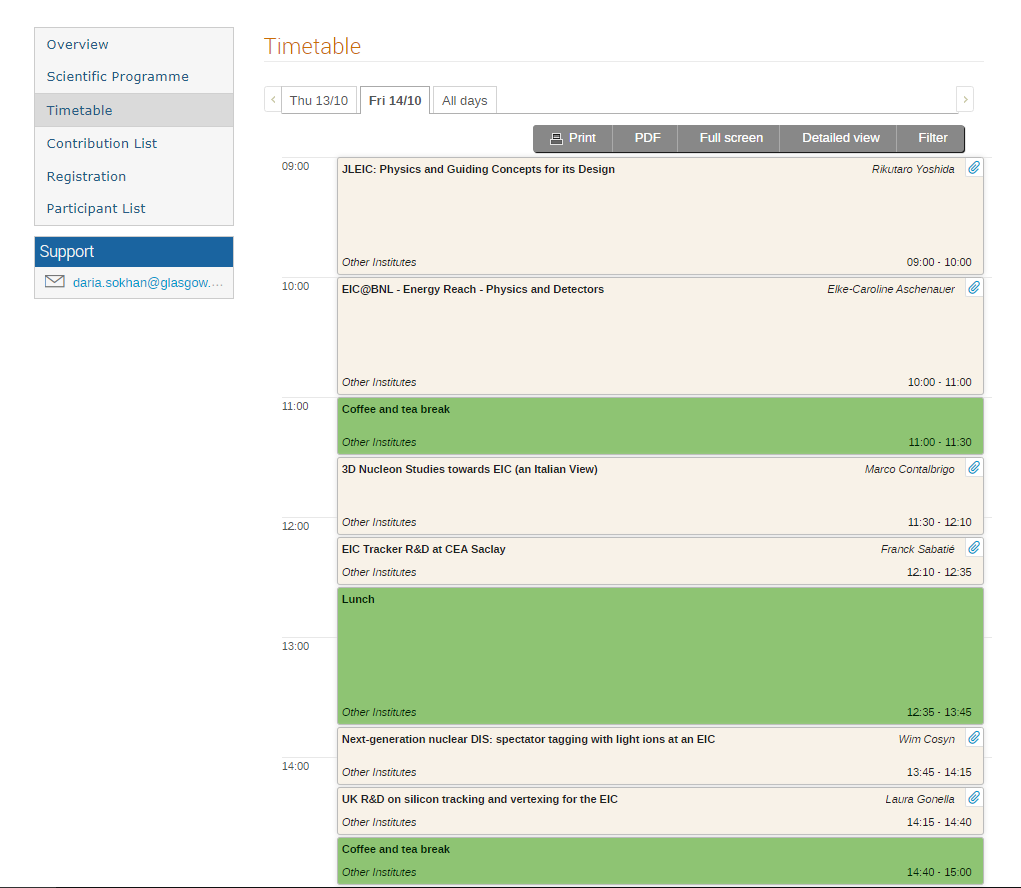 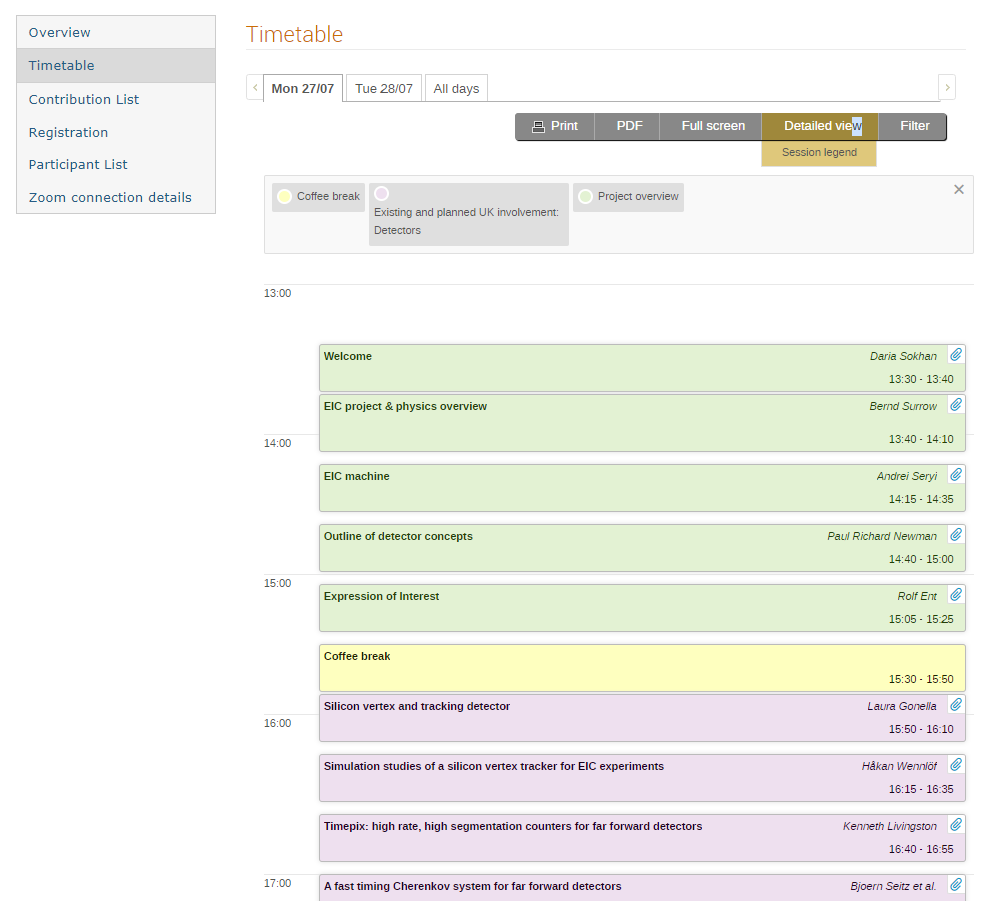 2016
2020
Workshop in Loch Lomond
Online workshop
First UK EIC workshop
Setting the scene for current EIC involvement
https://indico.cern.ch/event/565879/overview
https://indico.cern.ch/event/934314/overview
[Speaker Notes: 2016 Loch Lomond - https://indico.cern.ch/event/565879/overview
2020 Online - https://indico.cern.ch/event/934314/overview]
UK Involvement with the EIC
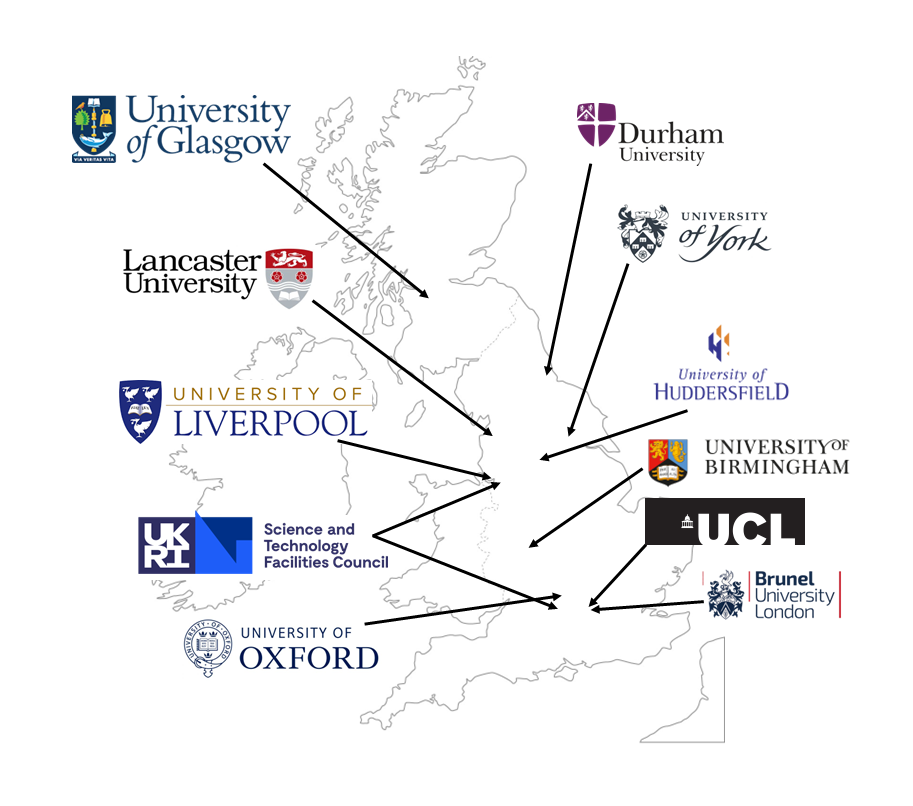 Nuclear and Particle physics interests
New links/partners?
ePIC TDR is coming…
Interest across the country
Most also ePIC members
Acknowledgements
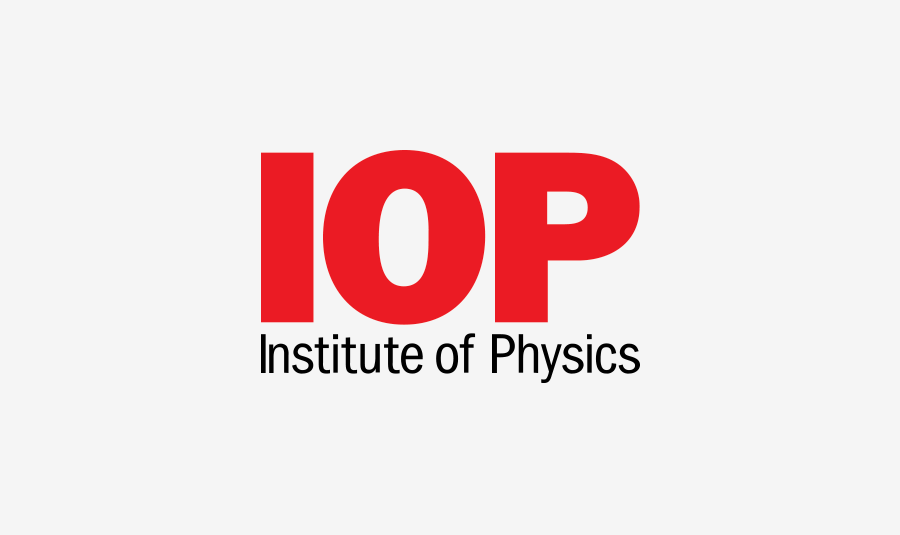 The organisers would like to acknowledge the support of the IOP for this event.
Support has enabled the free nature of the event and the catering.
STEPHEN.KAY@YORK.AC.UKSTUART.FEGAN@YORK.AC.UKOLIVER.JEVONS@GLASGOW.AC.UK
FOR THOSE NOT IMMEDIATELY AWAY AT 17:00…
House of Trembling Madness (Lendal)
Short 5 minute walk
Close to station (~10 minutes)
Food available